Komunikácia
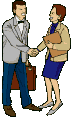 Monika Smoroňová  6.A
Komunikácia môže byť:
výmena informácií, myšlienok, názorov a pocitov medzi živými bytosťami obyčajne prostredníctvom spoločnej sústavy symbolov: 
v zoológii: prenos informácie medzi živočíchmi a ľudmi, pomocou vydávaných a prijímaných signálov, a to optických, zvukových, chemických, dotykových a prípadne aj elektrických.
v psychológii: sociálna interakcia, pri ktorej sa verbálne alebo neverbálne odovzdávajú informácie. 
v jazykovede: ústne alebo písomné sprostredkovanie informácií.
v informatike: odovzdávanie informácií medzi subsystémami sústav alebo medzi systémom a okolím.
v stavebníctve: smerová stavba alebo zariadenie (pozemné, podzemné, dráhové, nadzemné, letecké, potrubné, vodné a telekomunikačné) slúžiace na dopravu látok (aj sypkých), kvapalín, plynov, energie, dopravných prostriedkov, ľudí, zvierat a prípadne aj na prenos správ.
SKUTOČNÝ VÝZNAM OZNÁMENIA :
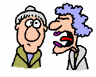 verbálny alebo neverbálny obsah /čo sa hovorí/
kontext situácie /za akých okolností sa hovorí/
citový a hlasový prízvuk /akým \"tónom\" sa hovorí/
mimická a pantomimická akcentácia /ako sa hovoriaci "tvári"/
akcentácia konaním /čo sa pri hovorení robí/.
Druhy komunikácie
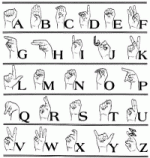 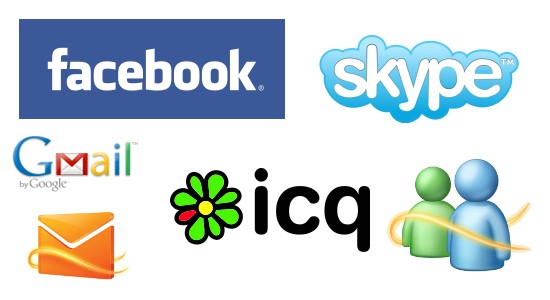 verbálna/neverbálna
  priama/nepriame
  bežná/oficiálna
  monologická/dialogická
  asertívna/devalvujúca
  efektívna/neefektívna
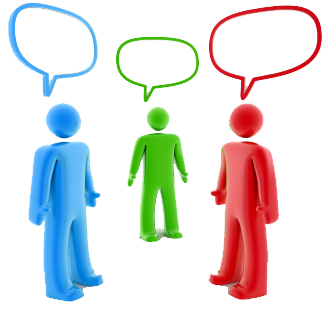 Verbálna a neverbálna komunikácia
Verbálna – slovná komunikácia. Realizuje sa pomocou jazykových prostriedkov.
    Delí sa na ústnu alebo písomnú.

Neverbálna – neslovná komunikácia. Realizuje sa pomocou nejazykových prostriedkov, mimikou a gestami.
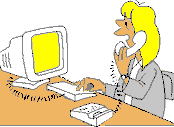 Priama a nepriama
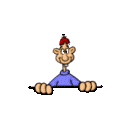 Priama – obaja účastníci sú v priamom kontakte, spätnou väzbou zisťujú, či informácii toho druhého  porozumeli správne. Je často spontánna, nepripravená.

Nepriama – účastníci komunikácie nie sú v tej istej chvíli na tom istom mieste, dorozumievajú sa nepriamo (napr. list)
Bežná a oficiálna
Bežná – odohráva sa v súkromnej sfére, účastníci využívajú napr. nespisovné slová, slangové výrazy, nedokončené vety.

Oficiálna – realizuje sa vo verejnej sfére, napr. v štátnej správe, v škole. Mala by prísne využívať spisovný jazyk, zdvorilostné formulky, odborné názvy.
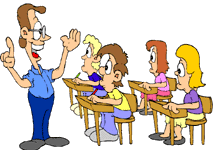 Monologická a dialogická
Monologická – komunikačná situácia je stála, hovorí iba jeden človek, chýba verbálna spätná väzba. V priebehu komunikácie sa nestriedajú komunikačné roly.

Dialogická – komunikujú najmenej dvaja účastníci, komunikačné roly sa striedajú.
Asertívna a devalvujúca
Asertívna – realizuje sa využitím asertívnych postupov – autor si cení seba samého ako osobnosť, presadzuje svoj názor, postoj, ale zároveň neuráža, toleruje iných komunikantov.

Devalvujúca – realizuje sa bez uplatnenia zdvorilostného princípu a často je sprevádzaná agresivitou.
Efektívna a neefektívna
Efektívna – realizuje sa spoluprácou oboch účastníkov komunikácie, ktorí sa snažia byť navzájom ústretoví a empatickí). Využíva spätnú väzbu.

Neefektívna – účastníci komunikácie nespolupracujú, nie sú ústretoví a empatickí. Nevyužíva sa spätná väzba.
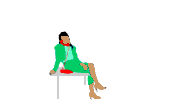 Ďakujem za pozornosť